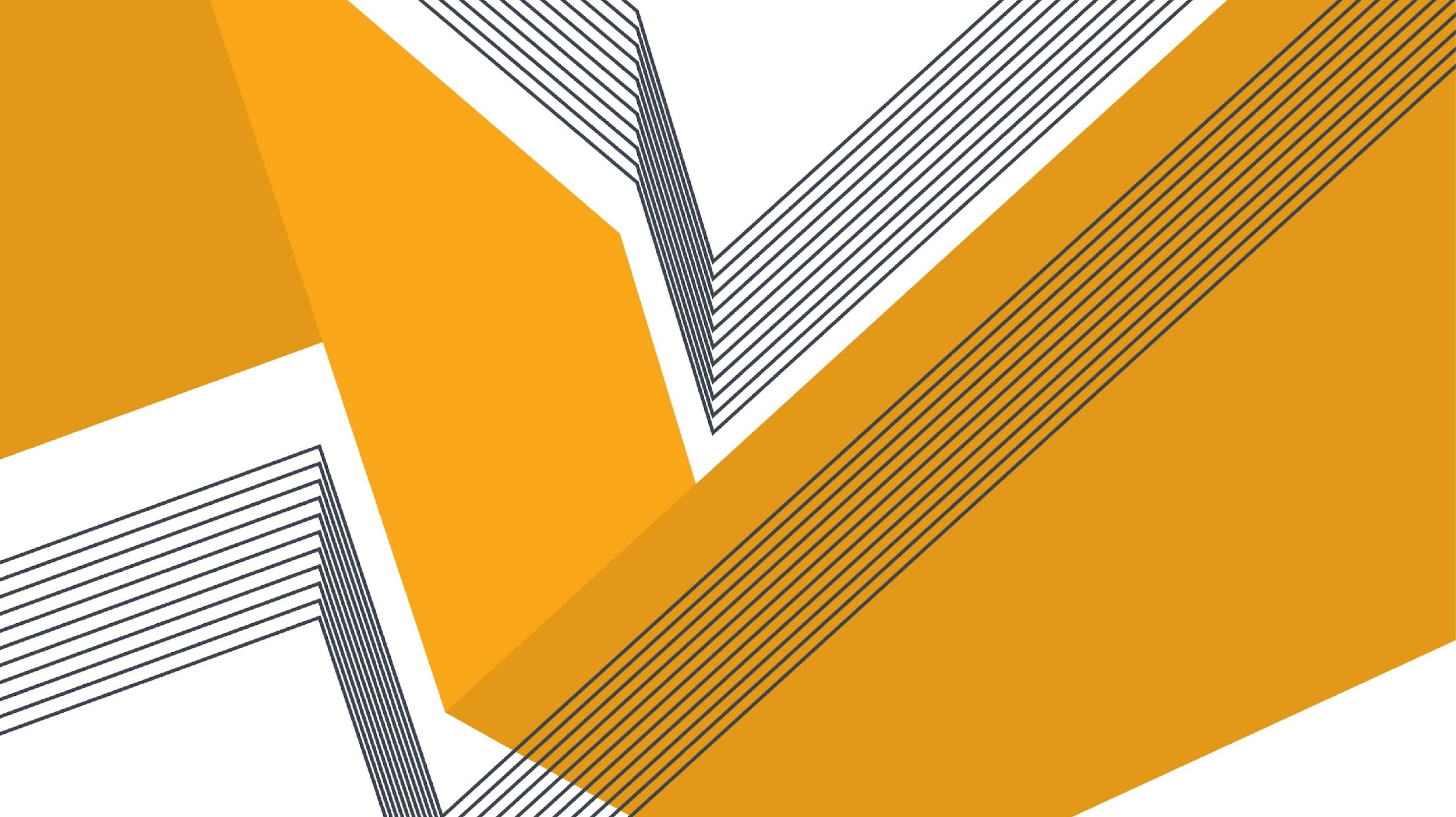 Careers:Cost of Living and Expenses
Overview
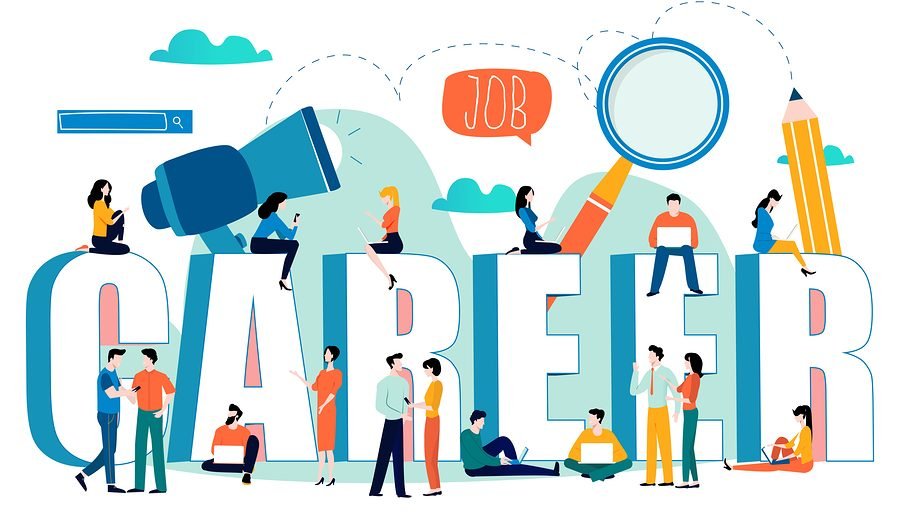 What we will be covering in class today: 
 Cost of Living
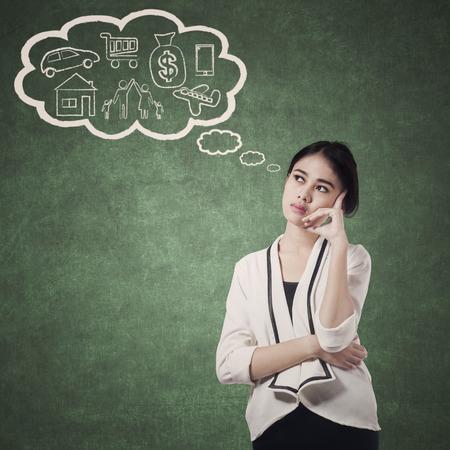 Let’s pretend you’ve all graduated and you’re ready to head into the workforce. This next lesson isn’t meant to scare you but rather to prepare you for what expenses to expect in the first year of living alone and beyond.
Costs of Living
Home 
 Utilities
 Insurance
 Vehicle 
 Internet
 Phone
  Food
 Miscellaneous
Home
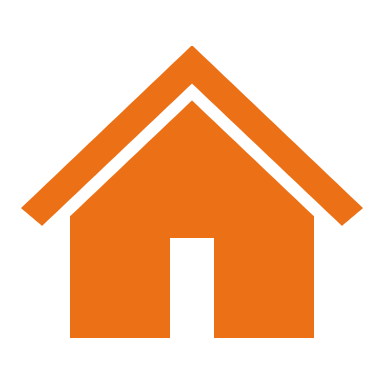 This slide will discuss how much it costs just to put a roof over your head
 Firstly, will you be buying your own house/townhouse/apartment, or do you plan to rent?
 Buy
Pros: You have ownership of it and the more investments you have, the better your credit score (which we will find out, comes in handy when getting loans); also properties increase in value over time so you usually make money from them 
Cons: More responsibility (i.e. if something breaks, it’s your job to fix it); more commitment
Cost: $2000 / month on average
 Rent
Pros: Less responsibility, less commitment (i.e. if you decide to up and leave, you can)
Cons: The money you’re spending is going into someone else’s pocket instead of your own
Cost: $1800 / month on average
Note: Costs to buy/rent will vary based on location, type of home, home features, etc.
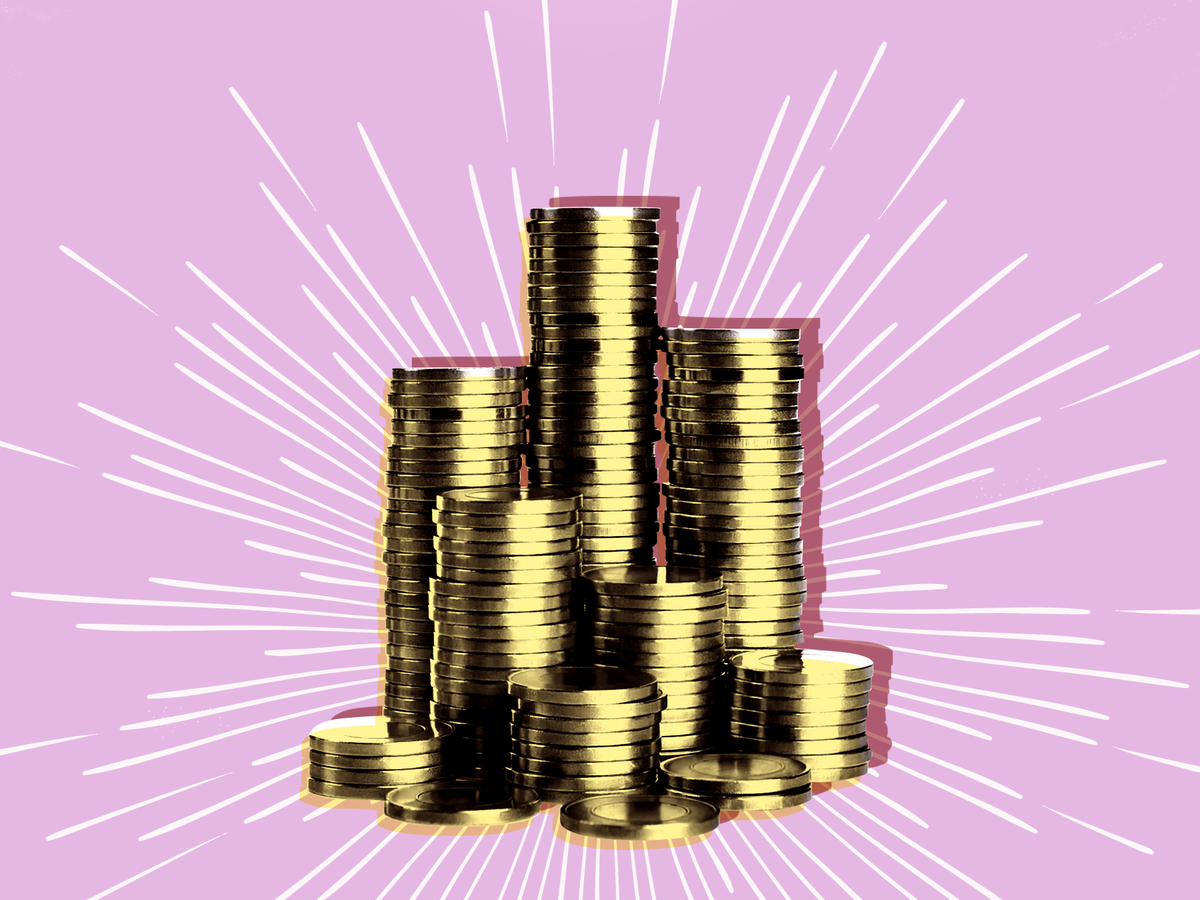 Discussion: Why does rent often cost more?
Utilities
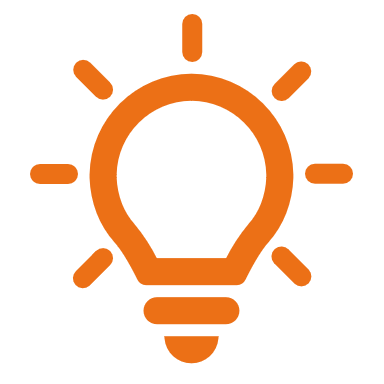 Utilities are made up of hydro, gas, and water
 Hydro: Use of electricity (this includes air conditioning)
 Gas: Use of stoves, ovens, fireplaces, laundry dryers, furnace that heats the house
 Water: Use of taps
 Cost: $300 / month on average
Insurance
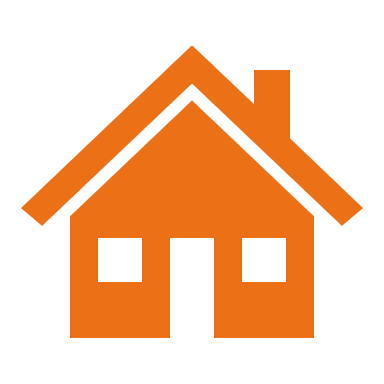 Insurance is a way of protecting you from financial loss
The three main types you’ll need are:
Life insurance
Home insurance
Car insurance
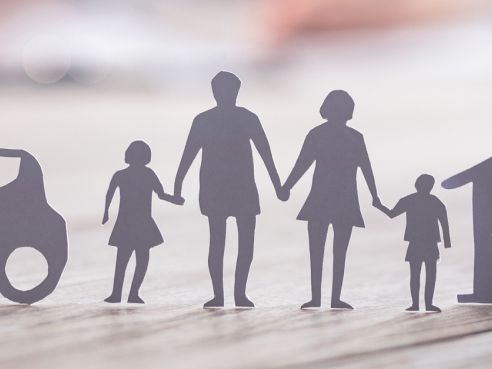 Life Insurance
Purpose: to give a sum of money (i.e. 1 million dollars) to your designated beneficiary upon your death
 Cost depends on the following factors: age, health, smoking status, gender (women have longer life expectancy), occupation, hobbies
 Cost: (Healthy male non-smoker with no risky job or hobbies)
 Age 30: $15 monthly or $172 a year
 Age 40: $21 monthly or $252 a year
 Age 50: $46 monthly or $544 a year
 Age 60: $124 monthly or $1480 a year
 Age 69: $214 monthly or $2559 a year
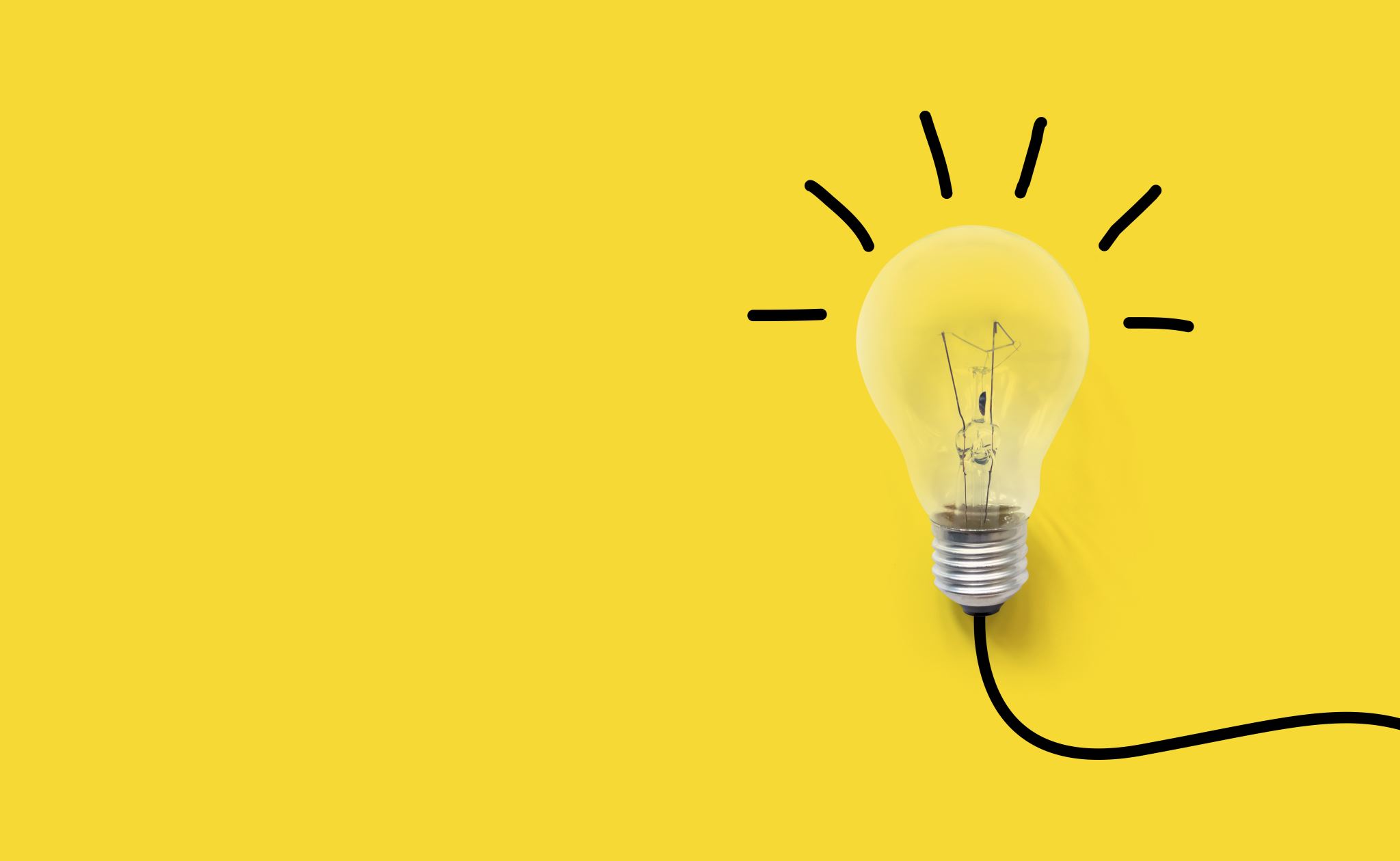 Tip!
To get a good insurance rate, buy insurance sooner rather than later. Why? The younger and healthier you are, the less you’ll pay for coverage. The older you are, the more likely it is that you’ll have health issues, and therefore insurance costs will heighten. So if you want to get cheap life insurance, buy sooner rather than later!
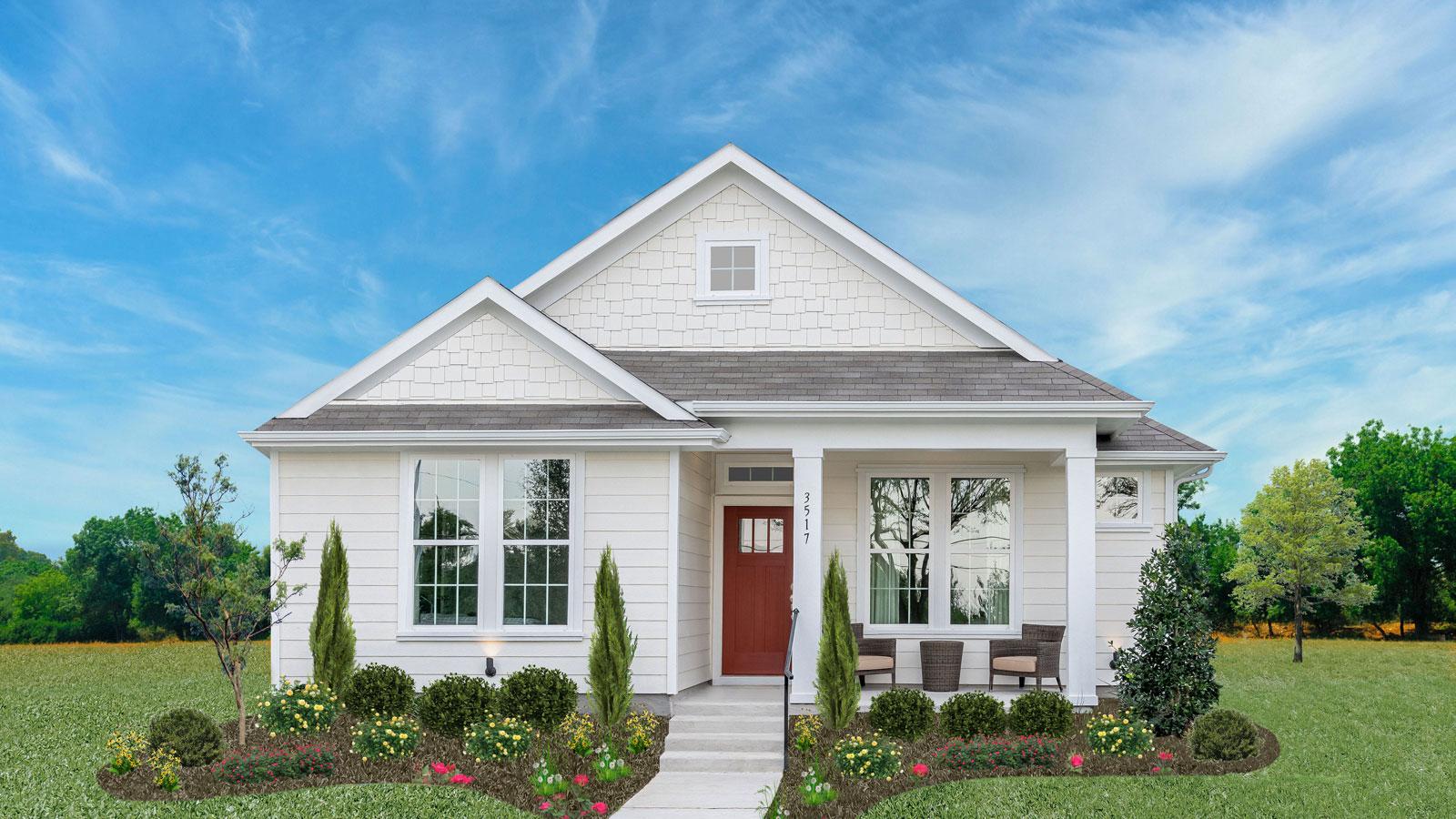 Home insurance
Purpose: to cover damages/losses to an individual’s house and assets in the home
Example: if there is a fire
 Cost: $110 / month on average
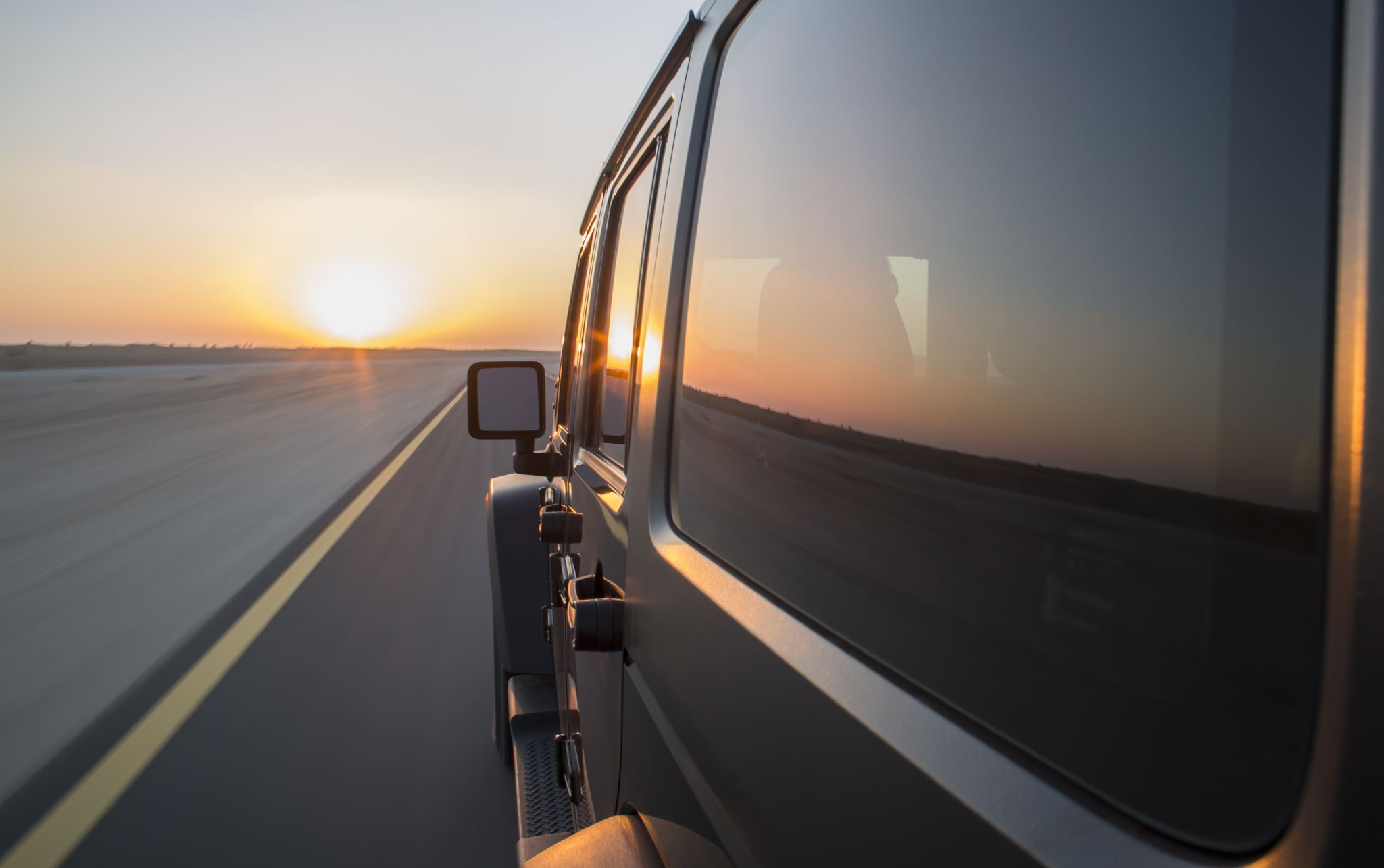 Car insurance
Purpose: to provide financial protection against physical damage or bodily injury resulting from traffic collisions and against liability that could also arise from incidents in a vehicle.
 Cost: $175 / month on average
Vehicle
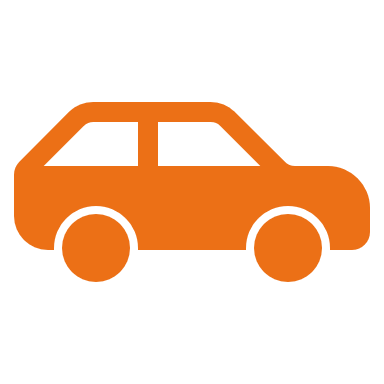 This slide will discuss how much it costs just to own a vehicle and doesn’t include the cost of gas, insurance, or vehicle maintenance/repairs which all vary greatly
Cost: $550 / month on average
Internet
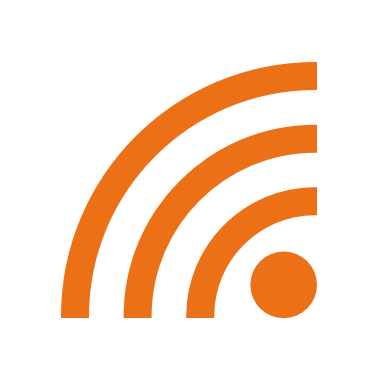 Cost: $75 / month on average 
 This can be different if you bundle your internet and phone together
Phone
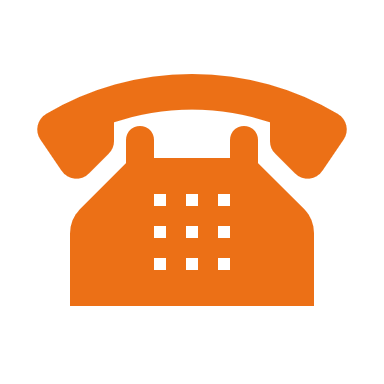 Cost: $100 / month on average for one cell phone (more phones, more money) 
 This could be higher if you have a specific plan – ex: certain coverage for damage
 Again, this can be different if you bundle phone and internet together
Food
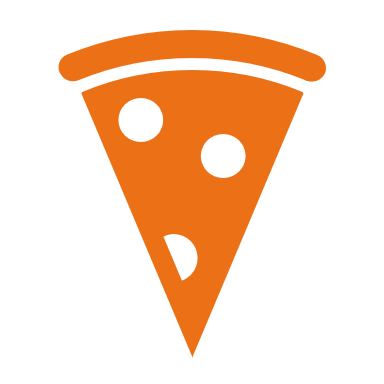 Cost: (statistics show money spent on food varies between sexes)
A single male spends on average: $340 / month 
A single female spends on average: $264 / month
Keep in mind - more mouths to feed, more money
And if you get delivery there are delivery fees 
And right now certain foods are difficult to get, or the prices are going up, due to supply chain shortages due to weather (B.C. highways were shut for days) and staffing issues
Other
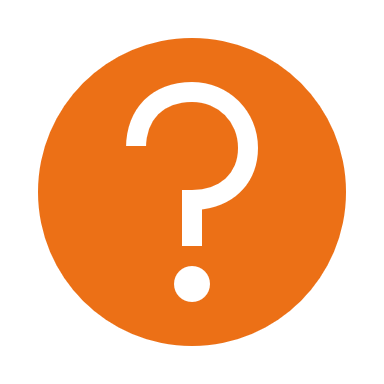 In life there are many expected and unexpected costs that also contribute to monthly spending
Consider the following few examples:
Netflix/Amazon Prime/Disney+/Kindle/Kobo/Other online subscriptions
Gym membership
New clothes/shoes
Gifts for people (i.e. birthdays)
Student loans
Video games
Etc.
On average, you might spend an extra $250 each month on these miscellaneous items
Total Expenses
Home - $2000
Utilities - $300
Life Insurance - $150
Home Insurance - $110
Car Insurance - $175
Vehicle - $550
Internet - $75
Phone - $100
Food - $300
Miscellaneous - $250
Total:  / month, or  /  year of net income
Net income is how much money you make after taxes/deductions
Total Earnings
Some more math for you:
If you need to make approximately $44,000 after taxes just to get by comfortably, that means you need to earn a salary of $60,000 / year to account for the amount of taxes that will be taken from your pay
Keep in mind – these are estimates based on average costs in Canada – so you may pay more, or you may pay less than that.
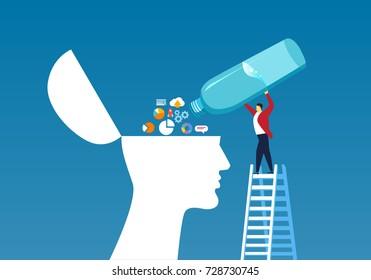 Take Away
Life is expensive, any way you look at it

It can also depend on where you live. Certain areas cost less, and other areas cost more. Ex: Toronto vs a small town. Toronto is expensive but has a lot of access to amenities that small towns don’t.  
However, we aren’t here for the sole purpose of working endlessly and paying bills, so be sure to enjoy your lives… just be smart!
Ways you can be more responsible:
Start saving early on in life
Save often – don’t spend as soon as you have money 
Set a budget for yourself… and stick to it!
Discussion
Are you surprised by how much it costs to live? Why or why not? Discuss your overall reaction and thoughts.